DISPLAYING HIS GRACE
John 1:14-17
DISPLAYING HIS GRACE
HIS GRACE IS EQUAL WITH TRUTH (v.14)
“full of grace and truth”
nearly full     full
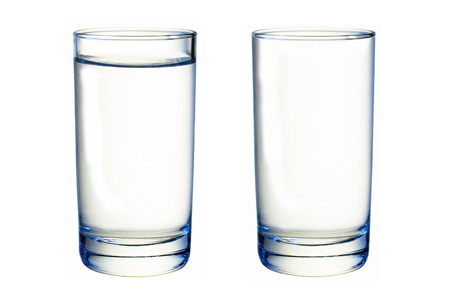 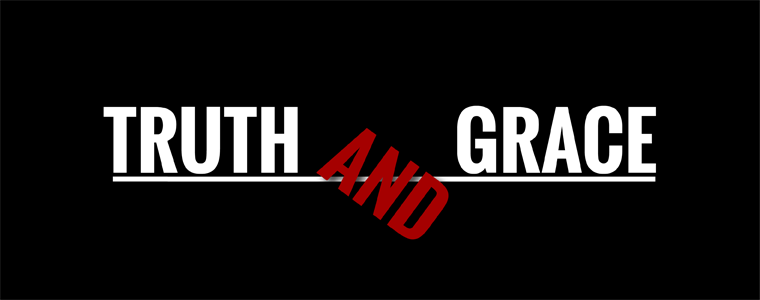 DISPLAYING HIS GRACE
HIS GRACE IS EQUAL WITH TRUTH (v.14)
“full of grace and truth”
In an atmosphere of PRIORITY
BALANCINGGRACE and TRUTH
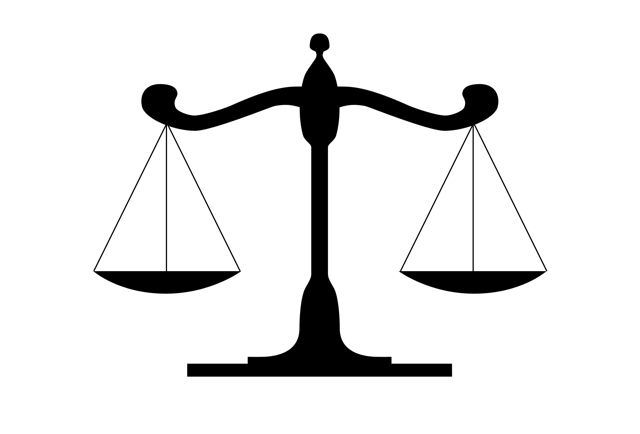 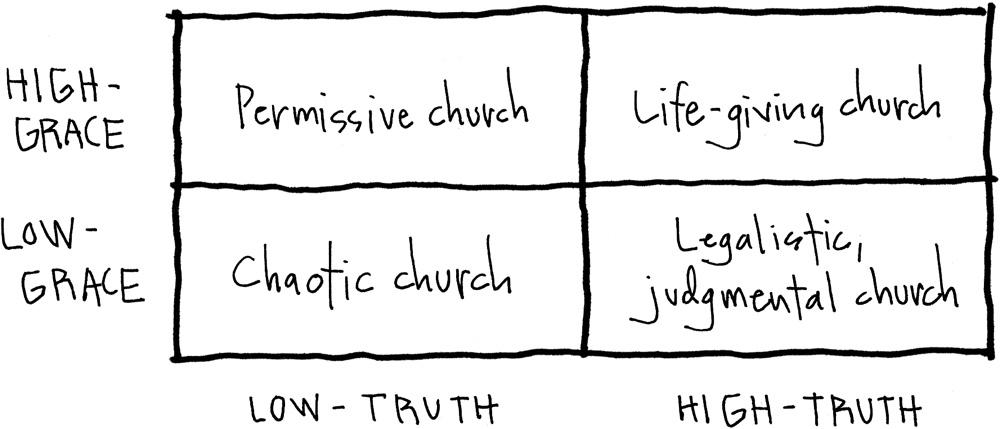 DISPLAYING HIS GRACE
HIS GRACE IS EQUAL WITH TRUTH (v.14)
“full of grace and truth”
In an atmosphere of PRIORITY
As the Lord Jesus was FULL of grace AND truth, we should be also
I should be careful to emphasize grace toward others as a Biblical priority
DISPLAYING HIS GRACE
His grace is equal with truth (v.14)
His grace is overflowing with grace (v.16)
DISPLAYING HIS GRACE
HIS GRACE IS OVERFLOWING WITH GRACE  								(v.16)
“grace for grace”
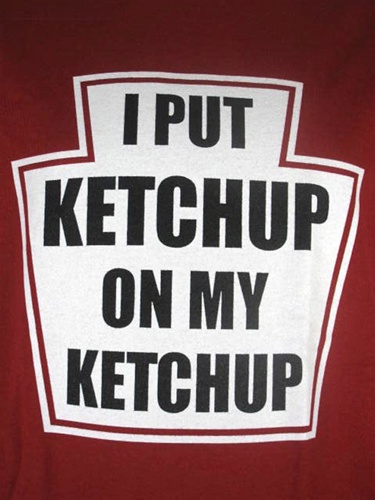 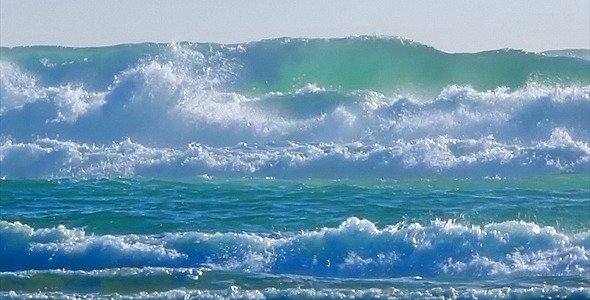 DISPLAYING HIS GRACE
HIS GRACE IS OVERFLOWING WITH GRACE  								(v.16)
“grace for grace”
In an atmosphere of GENEROSITY
As the Lord Jesus generously bestows grace on me, my grace toward others should overflow
I should be proactively and intentionally looking for ways to pour out more and more grace on others
DISPLAYING HIS GRACE
His grace is equal with truth (v.14)
His grace is overflowing with grace (v.16)
His grace is contrasted with law (v.17)
DISPLAYING HIS GRACE
HIS GRACE IS CONTRASTED WITH LAW  							        (v.17)
“the law was given…grace and truth came…”
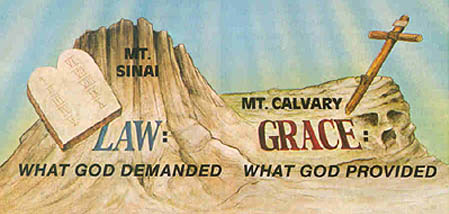 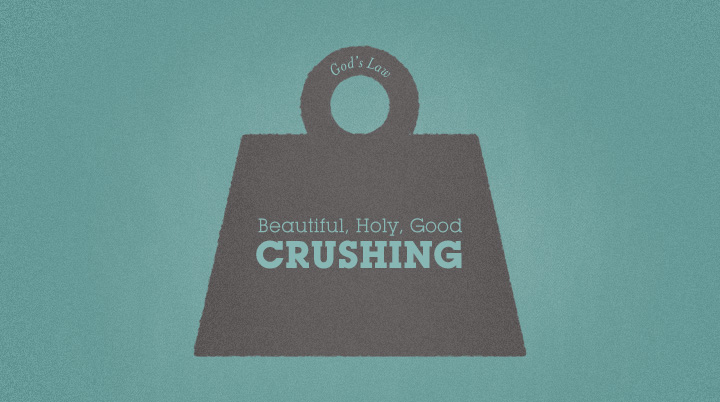 DISPLAYING HIS GRACE
HIS GRACE IS CONTRASTED WITH LAW  							        (v.17)
“the law was given…grace and truth came…”
In an atmosphere of HUMILITY 
Am I known as judgmental or gracious in truth?
His grace doesn’t give the judgment and condemnation deserved, but rather offers the blessing that is undeserved
DISPLAYING HIS GRACE
His grace is equal with truth in an atmosphere of priority
His grace is overflowing with grace in an atmosphere of generosity
His grace is contrasted with law in an atmosphere of humility
Are we, as a church, displaying His grace?
Am I, as an individual,  
displaying His grace?